CHÀO MỪNG THẦY VÀ CÁC BẠN ĐẾN VỚI BÀI THUYẾT TRINH
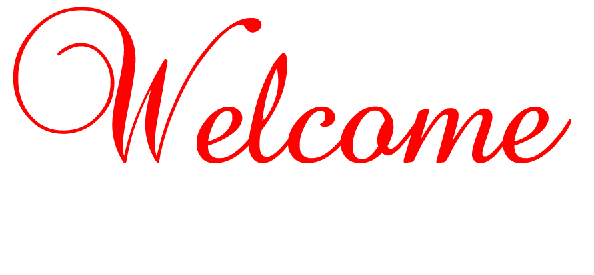 GV: NGUYỄN PHÚC HỌC
THành viên nhóm
1. Nguyễn Thị Thu Thảo	    5. Võ Thị Hạnh
2. Nguyễn Thị Bích Phương   6. Võ Thị Hồng Nhung
3. Phan Kiều Lam Phương     7. Trần Thị Mai Phương
4. Nguyễn Thị Phượng	    8. Cao Hà Trang
				             9. Phạm Thị Thùy Trang
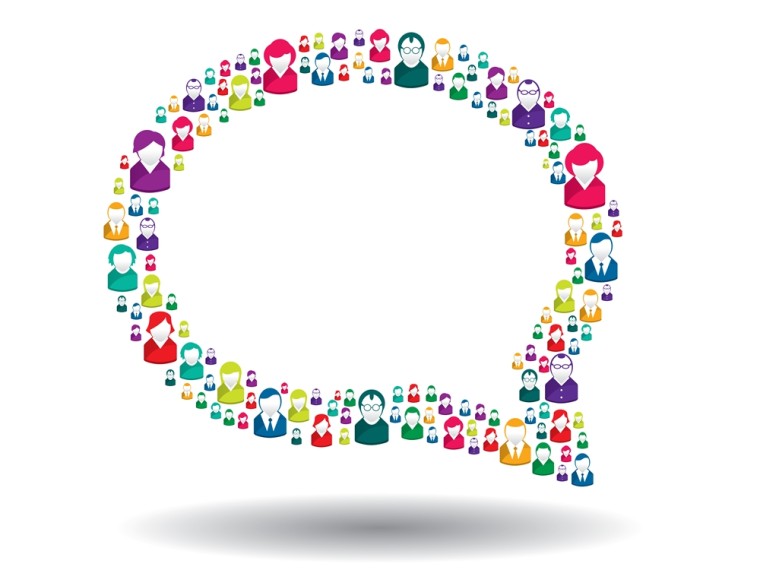 PHÙ PHỔI CẤP
Chuẩn Đoán
4
1
Định Nghĩa
5
2
Nguyên Nhân
Điều Trị
3
Triệu Chứng Chứng
Nội dung
I. TỔNG QUAN BỆNH HỌC
II. PHẦN CHĂM SÓC
1. ĐỊNH NGHĨA
Phù phổi cấp (PPC): là hiện tượng tăng thoát dịch từ mạch phổi vào khoảng kẽ và phế nang.
Tử vong: 15-20%
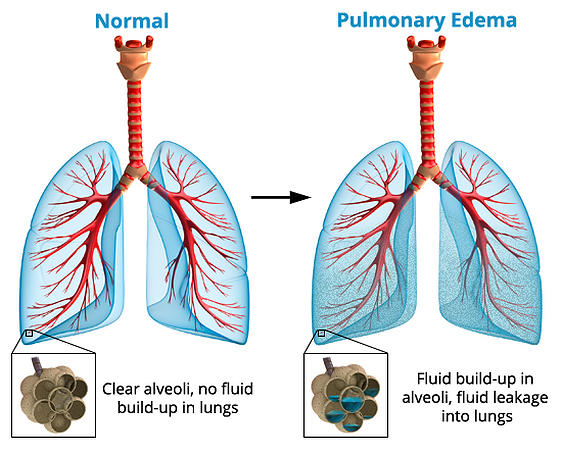 2. NGUYÊN NHÂN
3. TRIỆU CHỨNG LÂM SÀNG
-Khó thở đột ngột, dữ đội, nhịp thở nhanh nông 40-60 l/p.
-Trạng thái vật vã hoảng hốt, mặt tái nhợt, môi và các đầu chi tím, vã mồ hôi lạnh.
- Ho khạc nhiều bọt màu hồng.
- Mạch nhanh, nhỏ, H.A giảm. 
- Nghe phổi ran rít, ran ngáy tăng dần lên khắp 2 trường phổi như “triều dâng”.
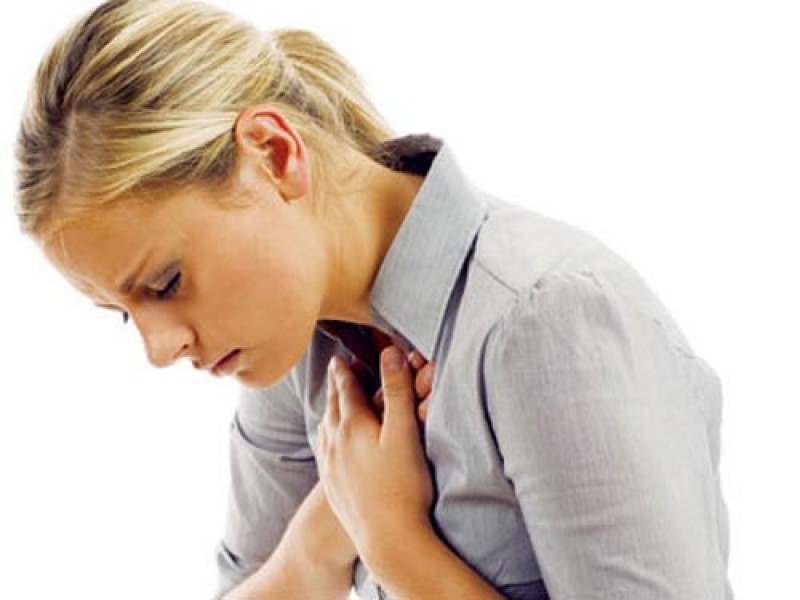 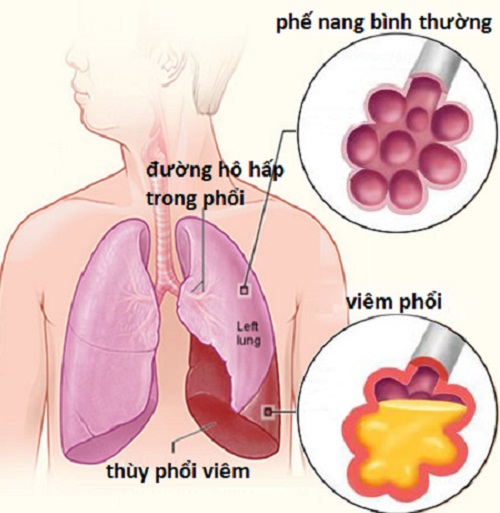 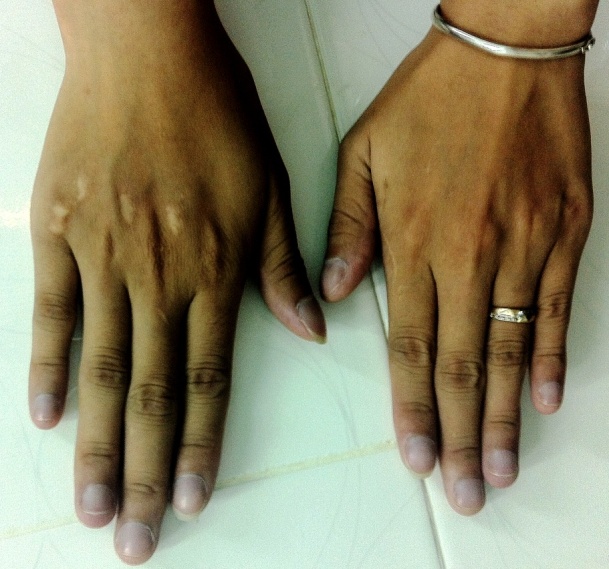 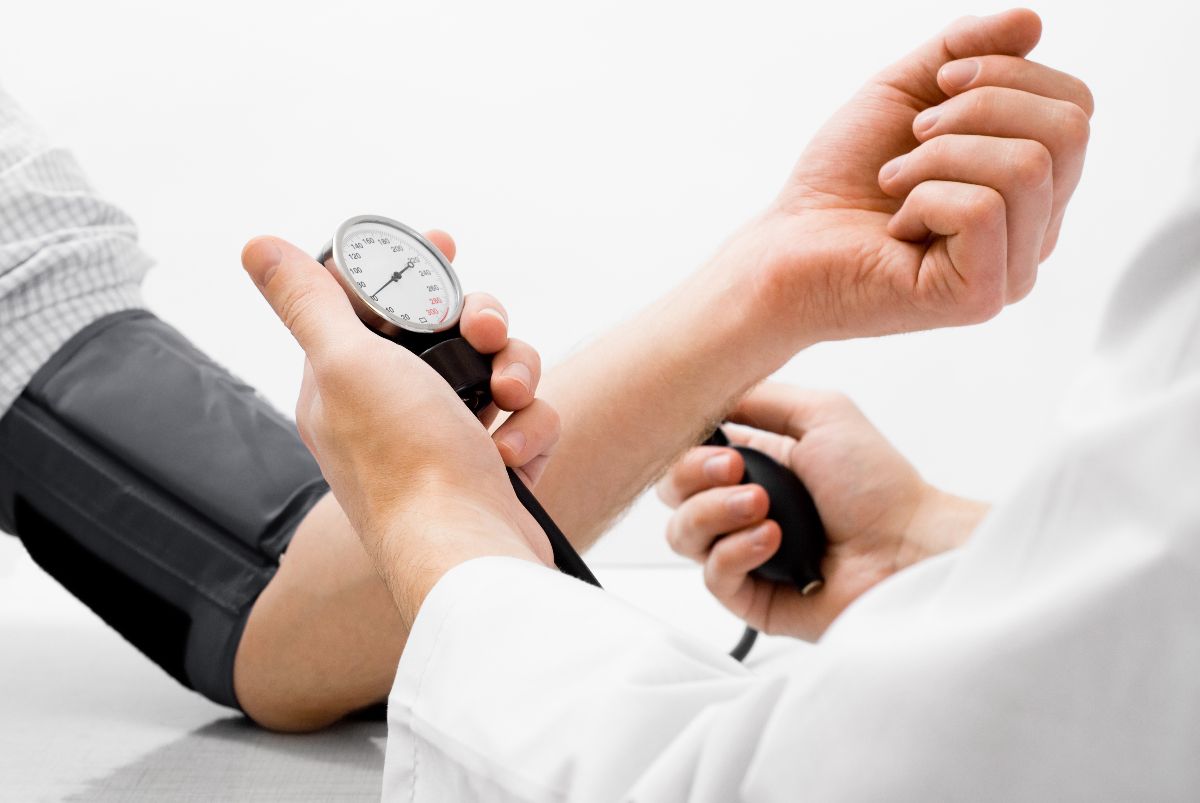 4. CHUẨN ĐOÁN
4.1 Lâm sàng:
- Xuất hiện đột ngột, tiến triển nhanh, hay gặp về đêm.- Bệnh nhân lo lắng, hoảng hốt, vã mồ hôi. Khó thở, thở nhanh.- Có thể khạc ra đờm bọt hồng.- Nghe phổi đầy ran ẩm cả hai phổi, bắt đầu ở hai đáy phổi, dâng dần lên.- Các triệu chứng lâm sàng: rung tâm trương, tim ngựa phi, phù…
 4.2 Cận lâm sàng- XQ phổi.
- Khí máu.
- Cácxét nghiệm và thăm dò khác.- Đánh giá huyết động.
- Điện tâm đồ.
5. XỬ TRÍ VÀ ĐIỀU TRỊ
Đảm bảo thông khí cho bệnh nhân.
Giảm tiền gánh và hậu gánh.
Tăng cường co bóp cơ tim : dobutamin, digoxxin, chống loạn nhịp.
Morphin giúp an thần và giãn mạch.
Điều trị theo nguyên nhân gây phù phổi cấp.
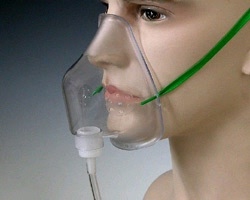 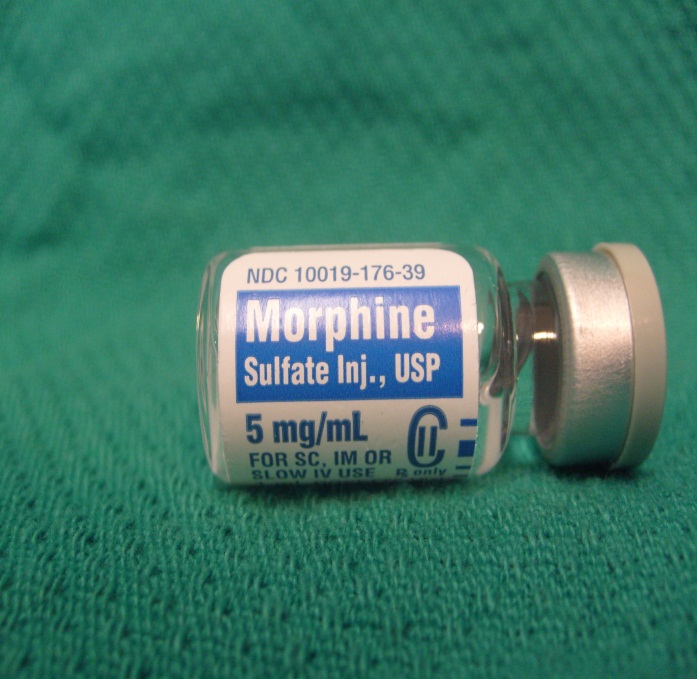 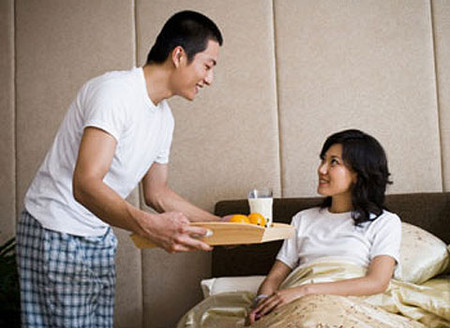 1.NHẬN      ĐỊNH
2. CHUẨN ĐOÁN
3. LẬP KẾ HOẠCH
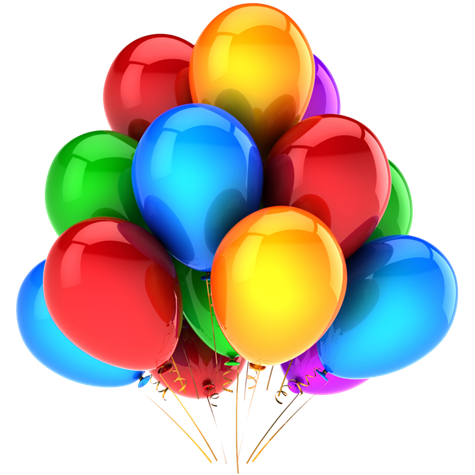 4. THỰC HIỆN
5. LƯỢNG GIÁ
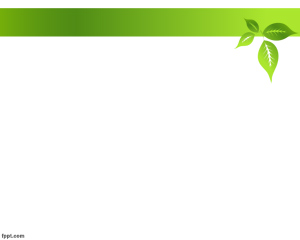 1. NHẬN ĐỊNH
- Quan sát:
+ Tình trạng tinh thần.
+ Màu sắc đờm có lẫn bọt hồng không?.
+ Quan sát mức độ khó thở.
+ Màu sắc da.Nhiệt độ ngoại biên?.
- Thăm khám:
+ Lấy mạch, nhiệt, huyết áp, đếm nhịp thở.
+ Nghe phổi, chú ý các ran ở phổi, nghe tim.
- Thu nhận thông tin:
+ Qua gia đình bệnh nhân.
+ Hồ sơ bệnh án.
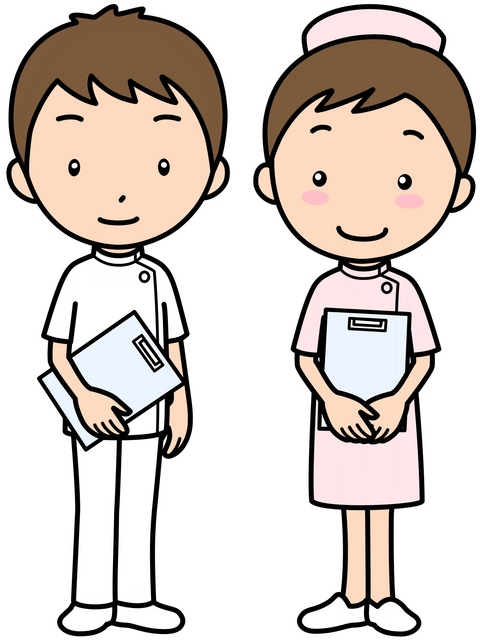 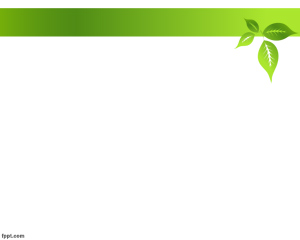 2.CHẨN ĐOÁN
- Khó thở dữ dội do giảm trao đổi khí.
- Da xanh tái, vã mồ hôi, vật vã do thiếu khí.
- Ho khạc ra bọt hồng do phù phổi cấp.
- Vô niệu hay thiểu niệu do giảm thể tích tuần hoàn hiệu dụng.
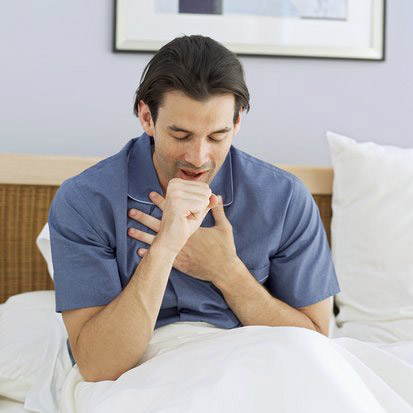 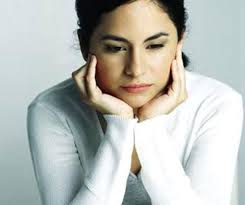 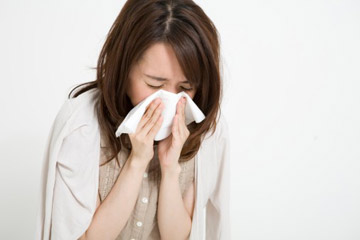 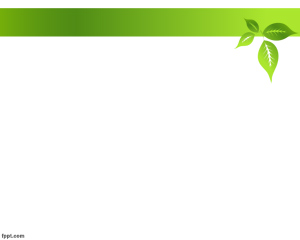 3.LẬP KẾ HOẠCH CHĂM SÓC
3.LẬP KẾ HOẠCH CHĂM SÓC
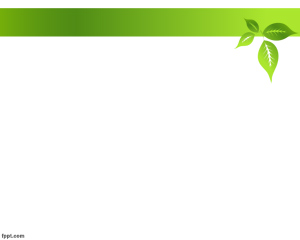 4.THỰC HIỆN KẾ HOẠCH CHĂM SÓC
Chăm sóc cơ bản:
- Giảm kích thích và lo sợ cho bệnh nhân.
- Chống ngạt thở: Để bệnh nhân nằm ngửa đầu cao hay tư thế ngồi, hai chân buông thấp so với thân.
- Cho bệnh nhân ngồi thở oxy qua mặt nạ 8 - 10 lít /phút trong 15 phút đầu.
- Hút đờm dãi.
- Đặt nội khí quản hoặc mở khí quản.
-Tránh vận động.
- Chế độ ăn uống:cho bệnh nhân uống sữa, nước hoa quả khi bệnh nhân qua cơn khó thở
- Đảm bảo lượng nước tiểu >1l/24h.
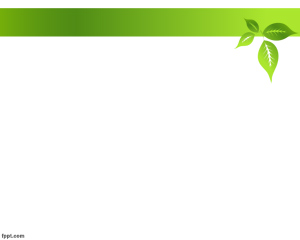 4.THỰC HIỆN KẾ HOẠCH CHĂM SÓC
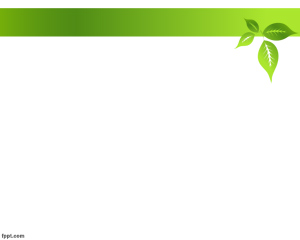 5.LƯỢNG GIÁ
- Nhịp thở < 25 lần /phút, mạch < 100 lần /phút, lượng nước tiểu > 1 lít /24 giờ.
- Bệnh nhân tỉnh táo, hết kích thích và lo lắng.
- Dinh dưỡng đảm bảo đủ lượng calo /ngày.
- Các nguyên nhân gây phù phổi cấp được giải quyết.
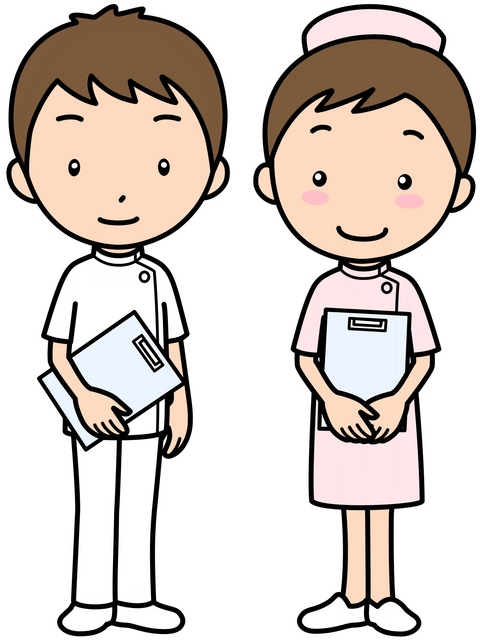 CÂU HỎI LƯỢNG GIÁ
Cho bệnh nhân chống ngạt thở ở phù phổi cấp nằm ở tư thế nào ?
Nằm ngửa đầu thấp
Nằm ngửa đầu cao
Tư thế ngồi 
Cả B và C
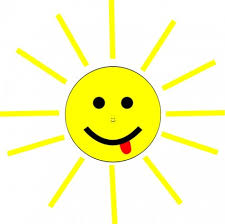 2. Cho bệnh nhân phù phồi cấp thở oxy qua mặt nạ bao nhiêu lít/ phút?
3 – 4 lít/ phút
5 – 6 lít/ phút
7- 8 lít/ phút
8 – 10 lít/ phút
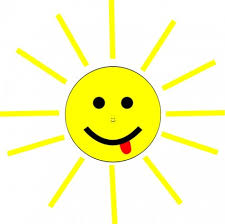 3. Triệu chứng lâm sàng thường gặp trên phù phổi cấp ?

Ho khạc nhiều bọt màu hồng, mạch chậm, nhỏ, H.A giảm
Ho khạc nhiều bọt màu hồng, mạch nhanh, nhỏ, H.A giảm
Khó thở đột ngột,  mạch chậm, nhỏ, H.A giảm
Khó thở đột ngột, mạch nhanh, nhỏ, H.A tăng
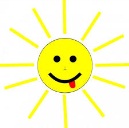